Introduction to Views
Stanford Drupal Camp
April 6, 2013
[Speaker Notes: Make sure the website is ready to roll, starting from the home page, logged in.
Tabs: Home, modules, views]
Caryl WesterbergWeb Producercjwest@stanford.edu
Stanford Web Services
Stanford University
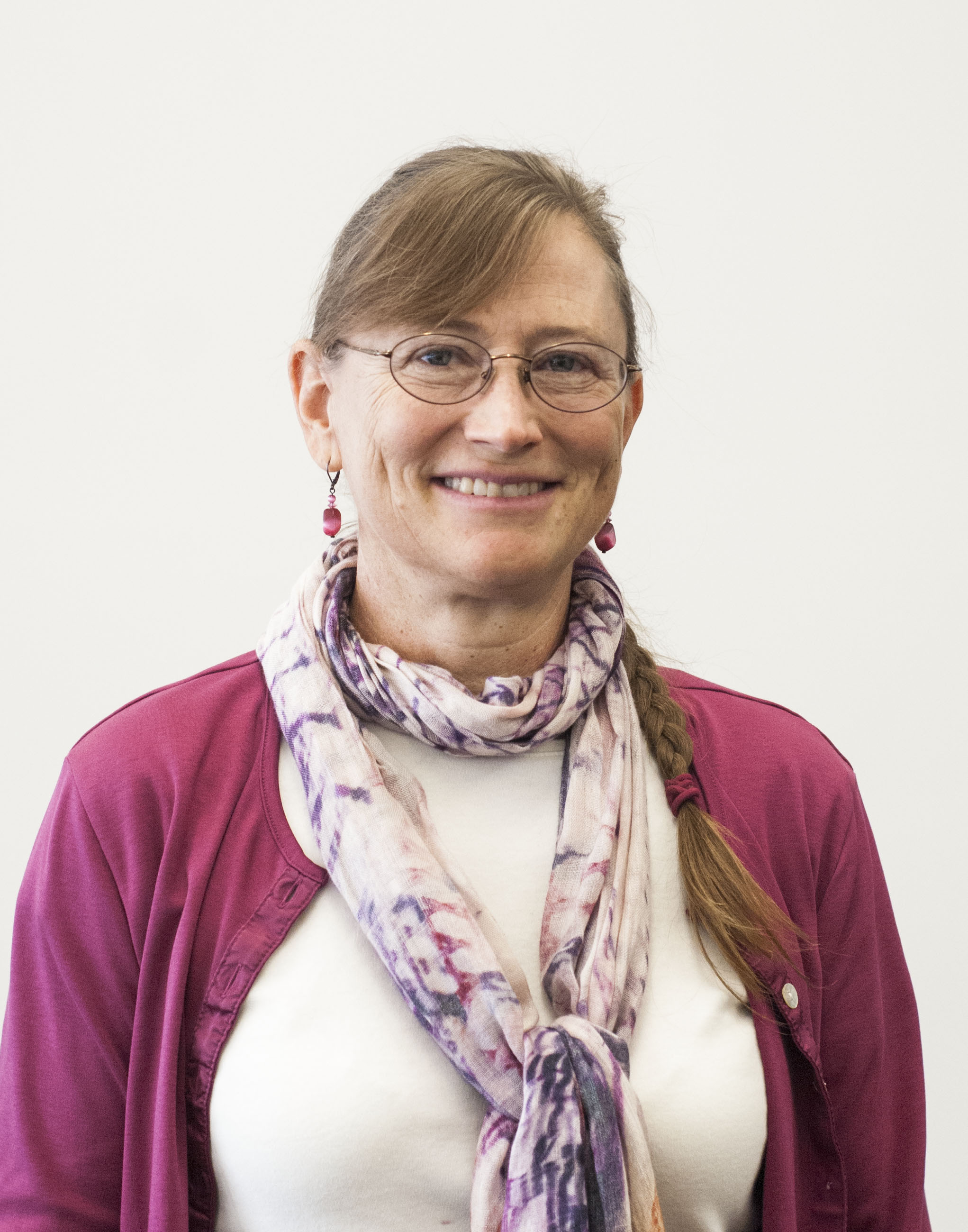 What is Views?
“The Views module is a powerful query builder designed to simplify the task of building custom query displays.”

- Earl Miles and Lynnette Miles, Drupal’s Building Blocks, 2010
Drupal Databases, Queries, and Displays
Stores data in a database
Queries the database to retrieve data
Uses HTML, CSS, and Javascript to display data
HTML
CSS
Javascript
Web 
Browser
Database
Query
Views UI for Queries and Displays
Simplifies creating database queries 
Simplifies displaying data
Views
HTML
CSS
Javascript
Web 
Browser
Database
Query
Let’s take a look
[Speaker Notes: Here you can see the Stanford Basic theme, the default theme provided for sites on the sites.stanford.edu hosting service.  I’m creating a site about insects, and I want to provide various ways of searching and filtering information about insects.]
Getting Started
Getting Started
Enable Views and Views UI modules (modules page)

Views Page Overview
Landing page: List of views 
Go to Structure > Views
Disabled views
Settings page
Master view
SQL query
Advanced display settings
[Speaker Notes: Here you can see the Stanford Basic theme, the default theme provided for sites on the sites.stanford.edu hosting service.]
Clone an Existing View
Navigate to views page (structure > views)
Find the view and select “clone”
Select “save”
Visit your page

No editing needed!
[Speaker Notes: We’ll use the Glossary view here
The glossary view combines two display: a table page of content, and an index into the content]
Build a New View
Select “Add new view”
Add information about the view
View name
Type of data (Base table)
Page: has a URL
Block: must be placed in a page region
“Save & exit”
[Speaker Notes: We’ll create a page with list of teasers, no links. This is  simple view that we can modify later.]
Views UI
Each section of the user interface defines part of a query and/or how that part will be displayed.
[Speaker Notes: Lets talk about the views user interface and look at the functionality of each section. 
The results of the query are displayed as pages, blocks, feeds, and more.]
Views UI: Displays
A view is actually a combination of displays where each display is a separate but related query. 
Choices of displays: Attachment, block, feed, page, etc.
Operations on the view and displays: edit, analyze, clone, export, reorder, delete, etc.
“All Displays or Override:” Allows a section of a display to be independent from the other displays.
Views UI: Displays Details
Title
Format
Grid: Select the number of rows and columns
HTML List: Select ordered or unordered
Jump Menu: Creates a “Jump” menu from a content field
Unformatted list: One piece of content per row.
Fields: Select from fields related to the base table to display
Views UI: Displays Details, Cont.
Filter Criteria: Reduce


 the number of results. Can be “exposed” for use by site visitors
Sort Criteria: Sort query results based on fields, etc.
Settings: Specify how the results are displayed
Path: URL where the page will display
Access: Restrict access to results by permission or role
Header and Footer: Can be text, another view, etc.
Pager: Specifies number of results and navigation between multiple displays of results
Views UI: Advanced Displays Details
Contextual Filters: allows the display to use arguments from URL, node, etc.
Relationships: joins content through related fields for use by the display
No Results Behavior
Exposed Form: specifies where exposed filters can be displayed
Other
[Speaker Notes: Discuss if we have time…
Filters reduce, relationships increase]
Editing a View
Change the page title
Change the format to fields
Add an image to the display
Filter by taxonomy
Change to sort by title
Change the path
Add a menu item
[Speaker Notes: Use the list of teasers]
Questions?